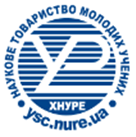 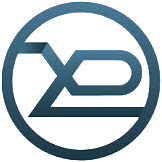 ЗВІТ
про діяльність Ради молодих учених
Наукового товариства молодих учених
Харківського національного університету радіоелектроніки

за 2018 рік
Доповідач:
Голова Ради молодих учених
ст. викладач кафедри соціальної інформатики
Данилов Андрій Дмитрович
ДЕЯКІ БАЗОВІ ПОЛОЖЕННЯ
(відповідно до Положення про НТМУ ХНУРЕ, прийнятого Конференцією трудового колективу ХНУРЕ від 12.04.2016 року)
наукове товариство молодих учених (НТМУ) ХНУРЕ є органом громадського самоврядування наукової молоді ХНУРЕ;
НТМУ діє згідно з законами України «Про вищу освіту» та «Про наукову та науково-технічну діяльність», Статутом Університету та Положенням про НТМУ;
в період між конференціями членів НТМУ керівним органом НТМУ є Рада молодих учених (РМУ). До складу РМУ входять: голови секцій НТМУ та їх заступники;
секції НТМУ створюються на факультетах. Мінімальна кількість членів секції 5 осіб;
адміністрація Університету не має права втручатися в діяльність НТМУ, крім випадків, коли така діяльність суперечить законодавству, Статуту чи завдає шкоди інтересам Університету;
фінансовою основою діяльності НТМУ є кошти, визначені Вченою радою Університету;
діяльність НТМУ може бути достроково припинена у випадку прийняття рішення про ліквідацію НТМУ на Конференції НТМУ, або на Конференції трудового колективу Університету.
2
СКЛАД РАДИ МОЛОДИХ УЧЕНИХ
(відповідно до результатів виборів від 05.06.2018 р.)
ДАНИЛОВ
Андрій Дмитрович
ст. викладач каф. СІ
Голова РМУ
Голова секції ф-ту ІТМ
ОЛІЙНИК
Владислава Олександрівна
к.пед.н., асистент каф. СІ
Член РМУ
Заст. Голови секції ф-ту ІТМ
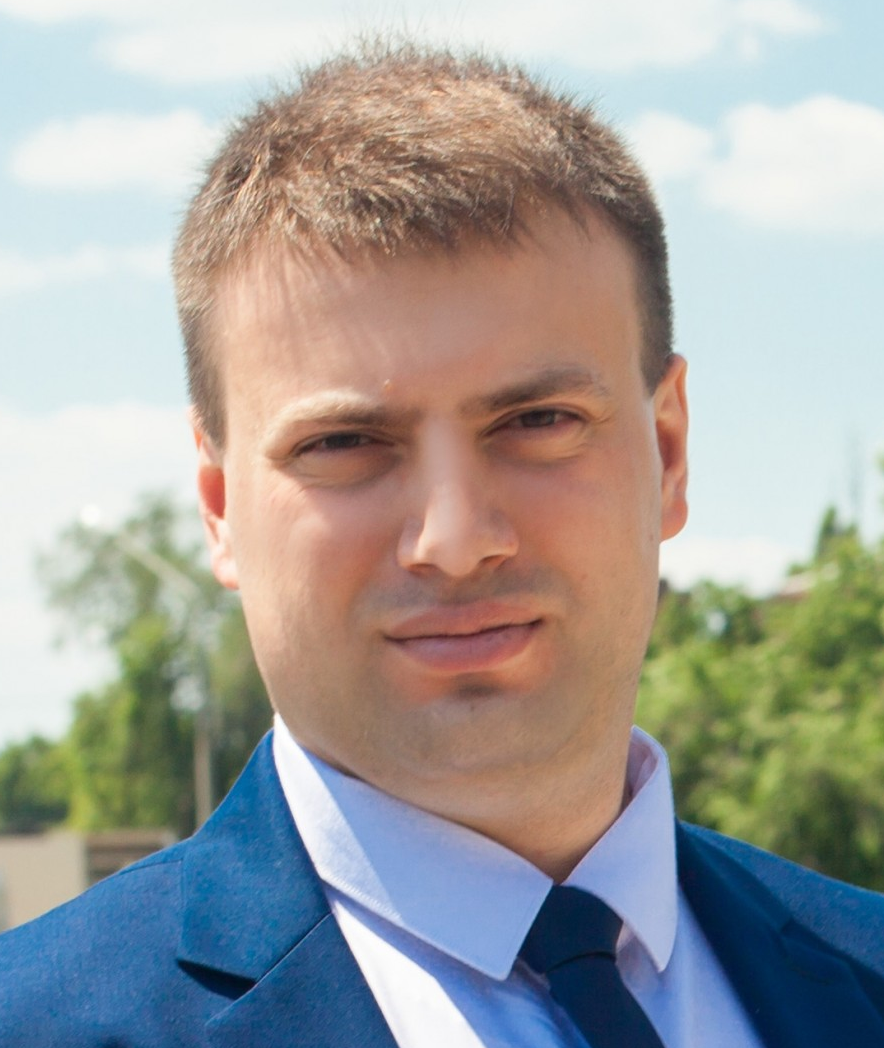 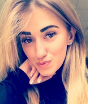 БЕДЕНКО
Дмитро Олександрович
аспірант каф. ЕОМ
Член РМУ
Заст. Голови секції ф-ту КІУ
ТКАЧОВ
Віталій Миколайович
к.т.н., ст. викладач каф. ЕОМ
Заступник Голови РМУ
Голова секції ф-ту КІУ
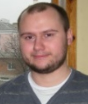 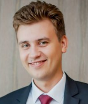 ПЕЧЕРСЬКА
Анна Іванівна
к.т.н., доцент кафедри ІУС
Секретар РМУ
Голова секції ф-ту КН
ДОБРОРОДНЯ
Ганна Сергіївна
інженер І кат. каф. ІУС
Член РМУ
Заст. Голови секції ф-ту КН
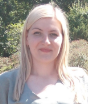 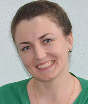 ЧАКРЯН
Вадим Хазарович
к.т.н., асистент каф. ІКІ
Член РМУ
Заст. Голови секції ф-ту ІК
ВОЛОТКА
Вадим Сергійович
асистент кафедри ІКІ
Член РМУ
Голова секції ф-ту ІК
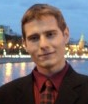 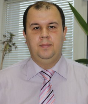 БАБИЧЕНКО
Оксана Юріївна
ст. викладач каф. МЕЕПП
Член РМУ
Голова секції ф-ту ЕЛБІ
ПЯТАЙКІНА
Марія Ігорівна
асистент каф. МЕЕПП
Член РМУ
Заст. Голови секції ф-ту ЕЛБІ
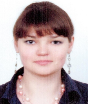 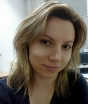 3
СКЛАД КОНТИНГЕНТУ МОЛОДИХ УЧЕНИХ ХНУРЕ
(відповідно до отриманої інформації від кафедр на 30.01.2019)
Чисельність молодих учених: 267 осіб,
з них:
доктори наук: 3;
кандидати наук: 51;
аспіранти: 159;
докторанти: 4;
без ступеня, не включаючи аспірантів: 50.
4
РОЗПОДІЛ МОЛОДИХ УЧЕНИХ ПО КАФЕДРАМ
(відповідно до отриманої інформації від кафедр на 30.01.2019)
5
РЕЗУЛЬТАТИ НАУКОВОЇ РОБОТИ МОЛОДИХ УЧЕНИХ ХНУРЕ
(відповідно до отриманої інформації від кафедр на 30.01.2019)
6
УЧАСТЬ МОЛОДИХ УЧЕНИХ ХНУРЕ У ВИКОНАННІ НДР
(відповідно до отриманої інформації від НІАВ за 2018 рік)
7
ОРГАНІЗАЦІЙНІ ЗАХОДИ,  В ЯКИХ ВЗЯЛИ УЧАСТЬ ЧЛЕНИ РАДИ МОЛОДИХ УЧЕНИХ та НАУКОВОГО ТОВАРИСТВА
8
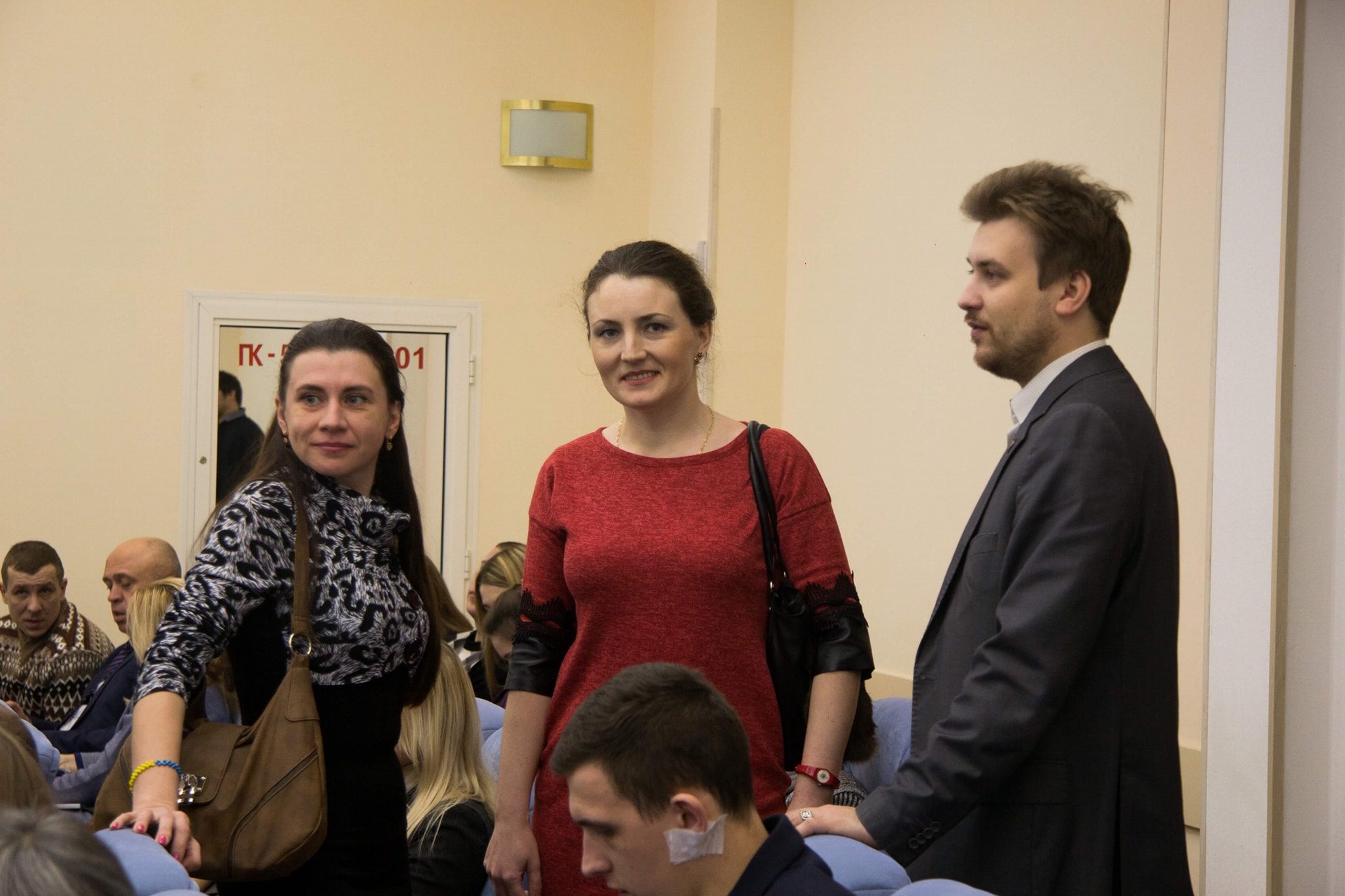 УЧАСТЬ У РЕГІОНАЛЬНОМУ ФОРУМІ "ПРАВОВЛАДДЯ І СУСПІЛЬСТВО"
Мета: підвищення обізнаності у Стратегії реформування судоустрою, судочинства та суміжних правових інститутів в Україні.
Організатор: Россіхін В.
Представники РМУ: Печерська А., Ткачов В.
Дати: 2 лютого 2018 р.
Результати:
отримання важливої тематичної інформації щодо особливостей правової діяльності органів місцевого самоврядування, місцевих органів виконавчої влади, правопорядку, громадянського суспільства, місцевого бізнесу та медіа.
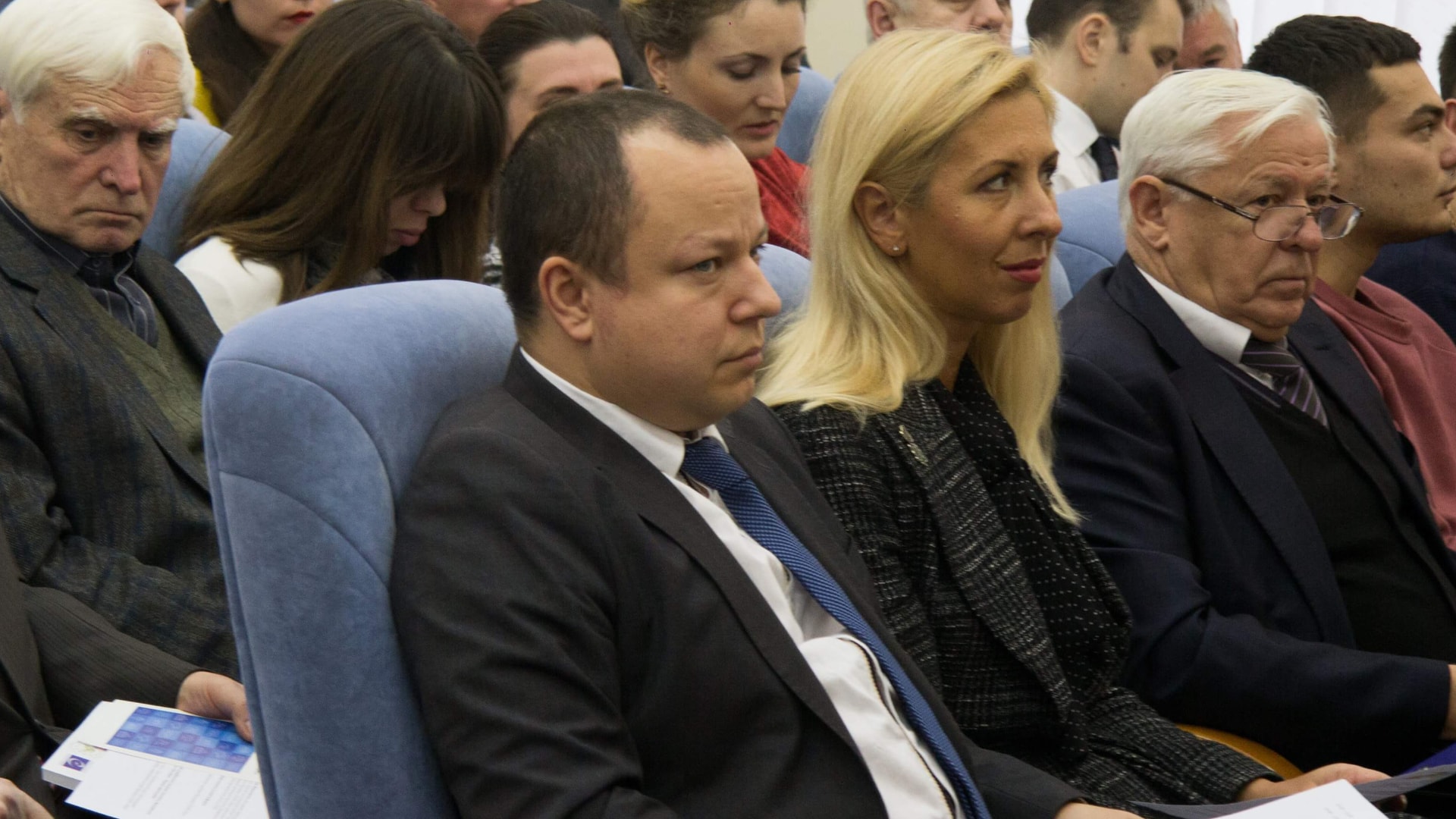 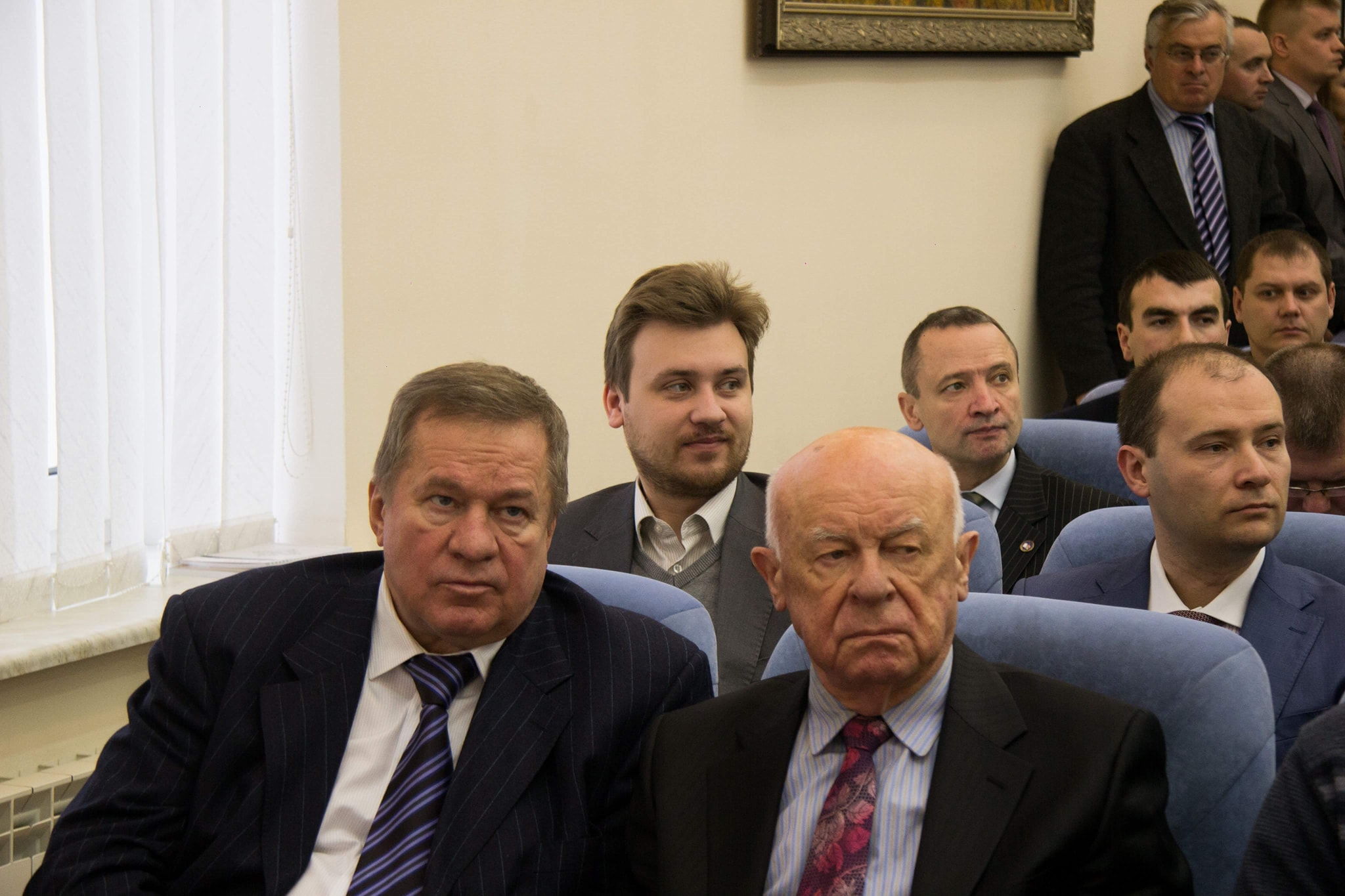 9
УЧАСТЬ У ПРЕЗЕНТАЦІЇ ІННОВАЦІЙНОГО БІЗНЕС-ІНКУБАТОРА НТУ «ХПІ»
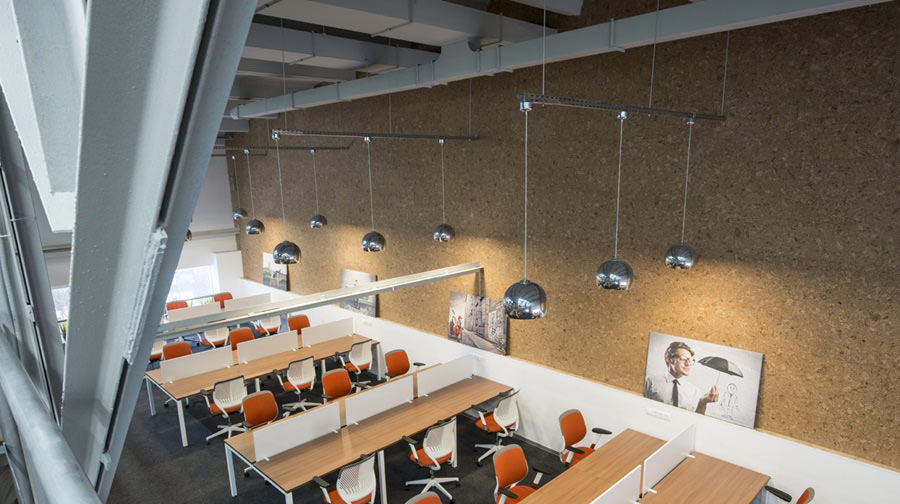 Мета: обмін досвідом в рамках очікування відкриття «Синергії» в ХНУРЕ.
Організатор: Россіхін В.
Представники РМУ: Данилов А., Лучко А., Волошин В., Янковська Д., Печерська А., Ткачов В.
Дати: 27 червня 2018 р.
Результати:
отримання важливої тематичної інформації в рамках можливого конкурентного протистояння бізнес-інкубаторів;
обмін контактами з представниками НТУ «ХПІ».
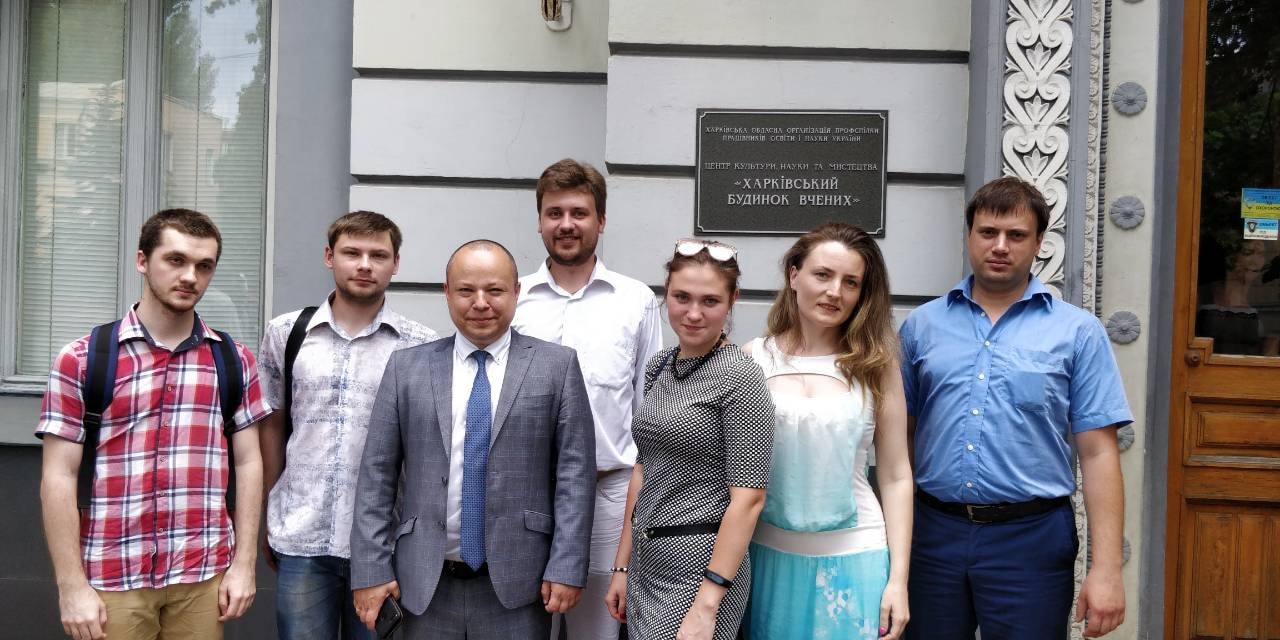 10
ВЗАЄМОДІЯ З НВК ІМ. КОРОЛЕНКО ДЛЯ ДІТЕЙ З ВАДАМИ ЗОРУ
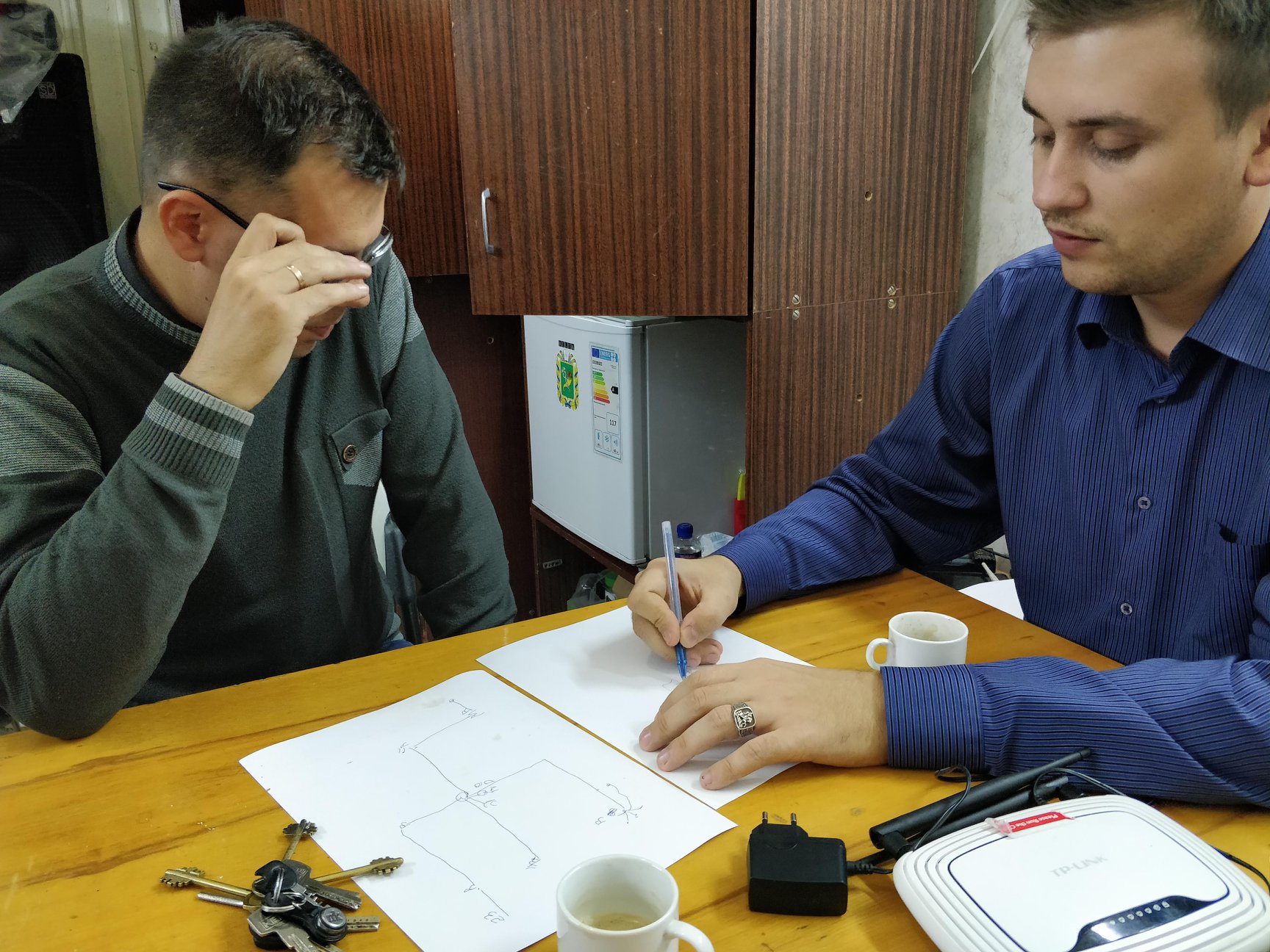 Мета: посилення участі ХНУРЕ у якості шефа.
Організатор: Кобицька Ю.
Представники РМУ: Ткачов В.
Дати: вересень-грудень 2018 р.
Результати:
надано допомогу у налаштуванні телекомунікаційного обладнання закладу;
проведено майстер-клас з основ побудови та модернізації  локальної мережі;
розроблено проект локальної мережі, яка планується до реалізації на меценатські кошти;
надано консультації щодо вступу на навчання до ХНУРЕ.
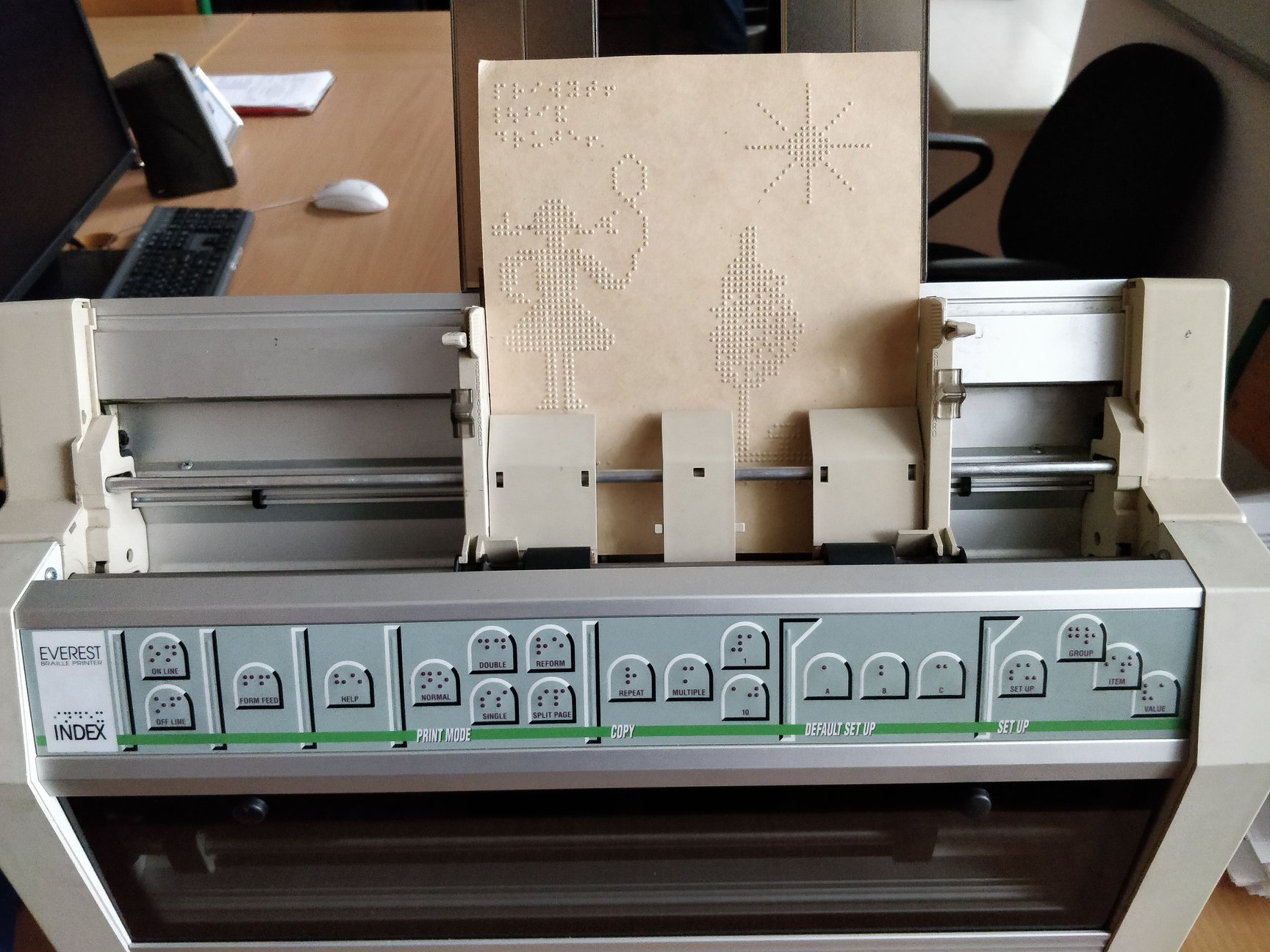 11
УЧАСТЬ У IEEE-КОНФЕРЕНЦІЇ “PIC S&T 2018”
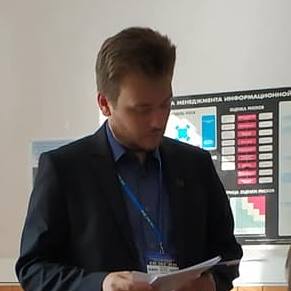 Мета: участь у науковій конференції.
Організатор: кафедра ІКІ ХНУРЕ.
Представники РМУ: Ткачов В., Волотка В. 
Дати: 9-12 жовтня 2018 р.
Результати:
Ткачов В. за запрошенням оргкомітету взяв участь у роботі конференції в якості головуючого на секції;
Волотка В. виступив з докладом за матеріалами поданих тез.
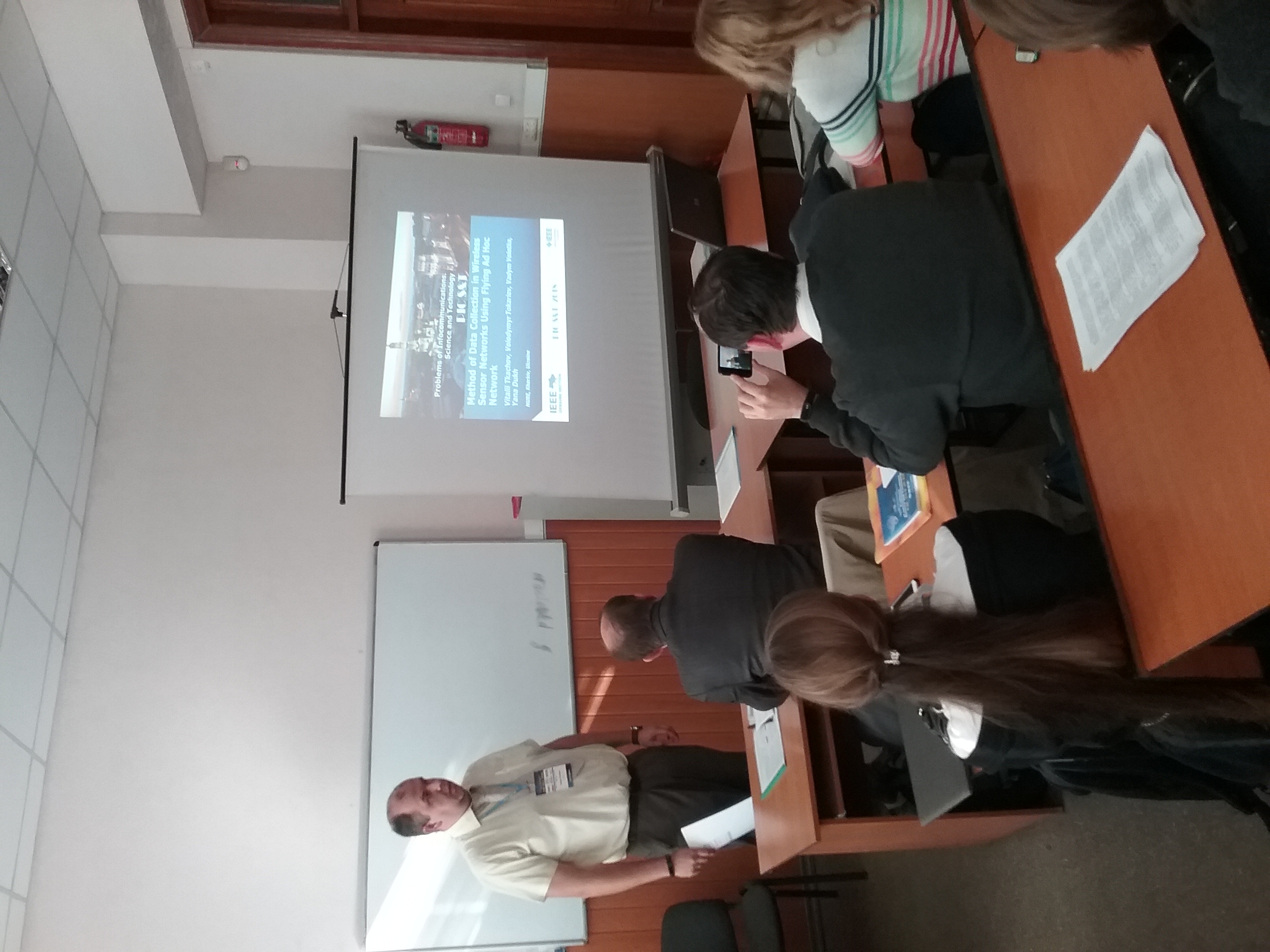 12
УЧАСТЬ У РОБОТІ СТУДЕНТСЬКОЇ ПРОБЛЕМНОЇ НАУКОВО-ДОСЛІДНОЇ ГРУПИ «ІНТЕЛЕКТУАЛЬНИЙ АНАЛІЗ ДАНИХ»
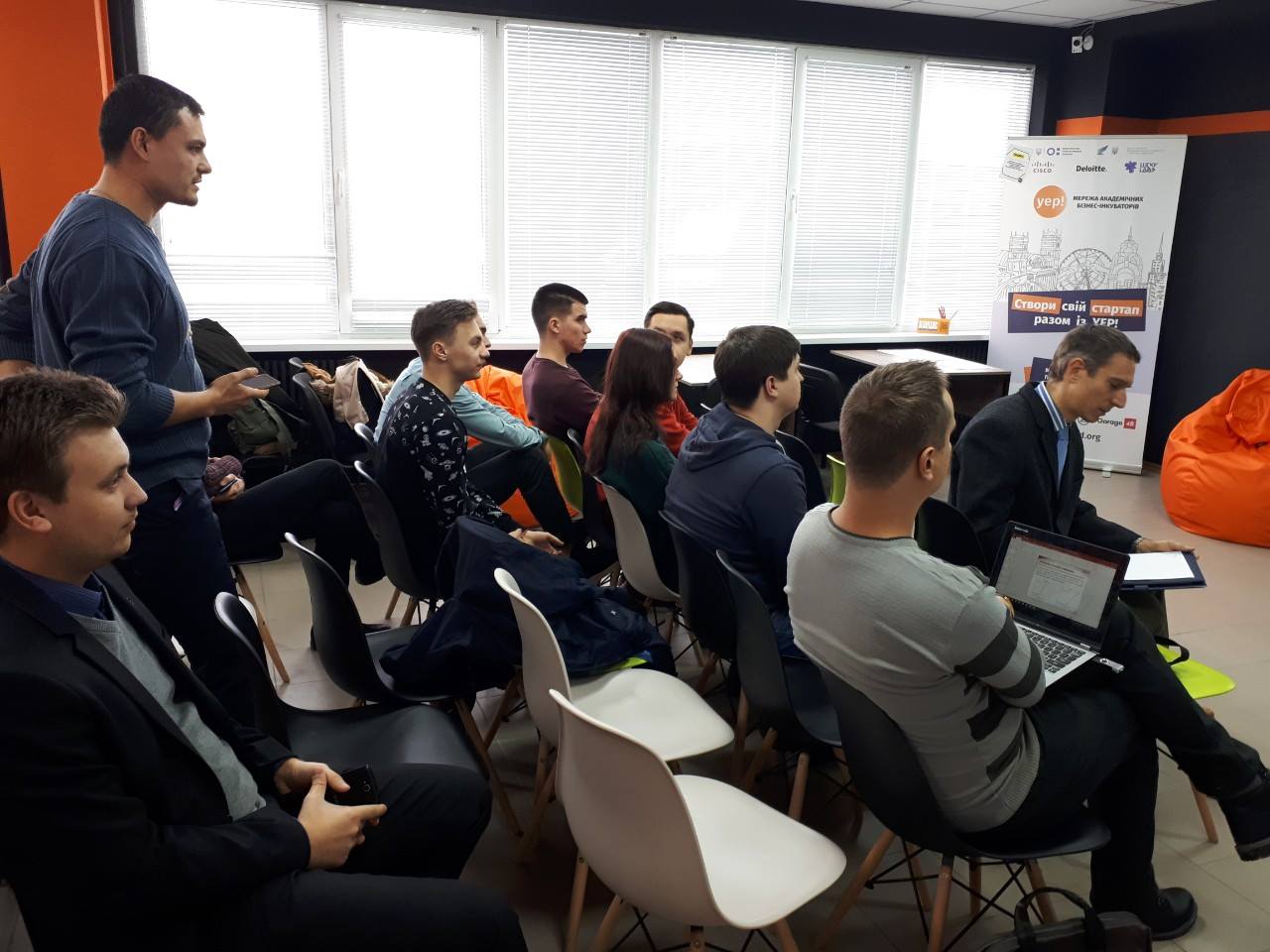 Мета: популяризація науки серед студентів, пошук майбутніх аспірантів.
Організатор: Смеляков К., Чуприна А.
Представники РМУ: Ткачов В.
Дати: з вересня 2018 р.
Результати:
обговорення пріоритетних напрямків розвитку студентської науки, шляхів її комерціалізації;
обмін контактами з професором Рамоном де ла Роза Стейнц з університету міста Вальядолід (Іспанія).
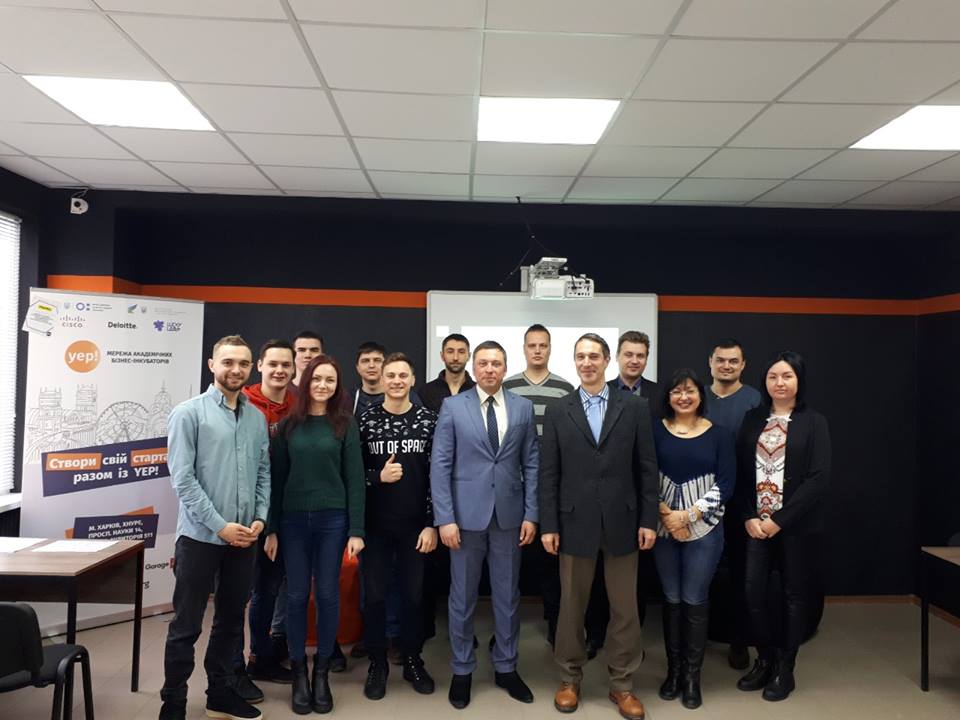 13
УЧАСТЬ У V МІЖВУЗІВСЬКОМУ НАУКОВОМУ КВЕСТІ «ПОШУКИ СКАРБІВ НАУКИ»
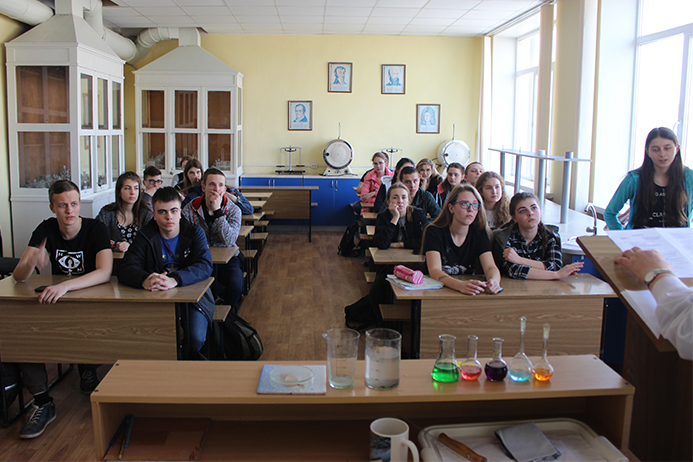 Мета: популяризація Університету.
Організатор: Кобицька Ю.
Представники РМУ: Данилов А., студенти університету. 
Дати: 10 листопада 2018 р.
Результати:
команда студентів посіла 3 місце та отримали відповідні відзнаки від керівництва ХОДА
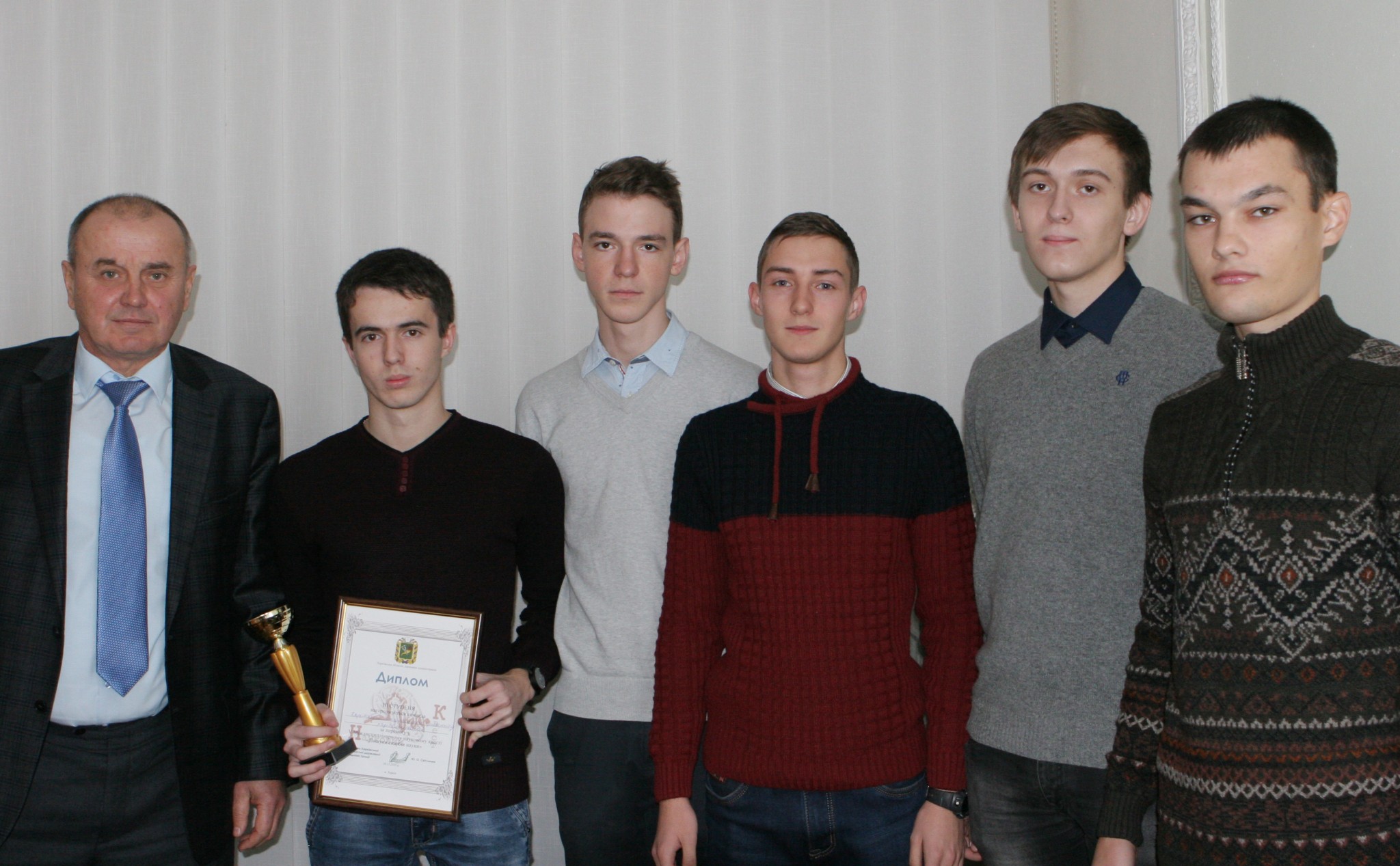 14
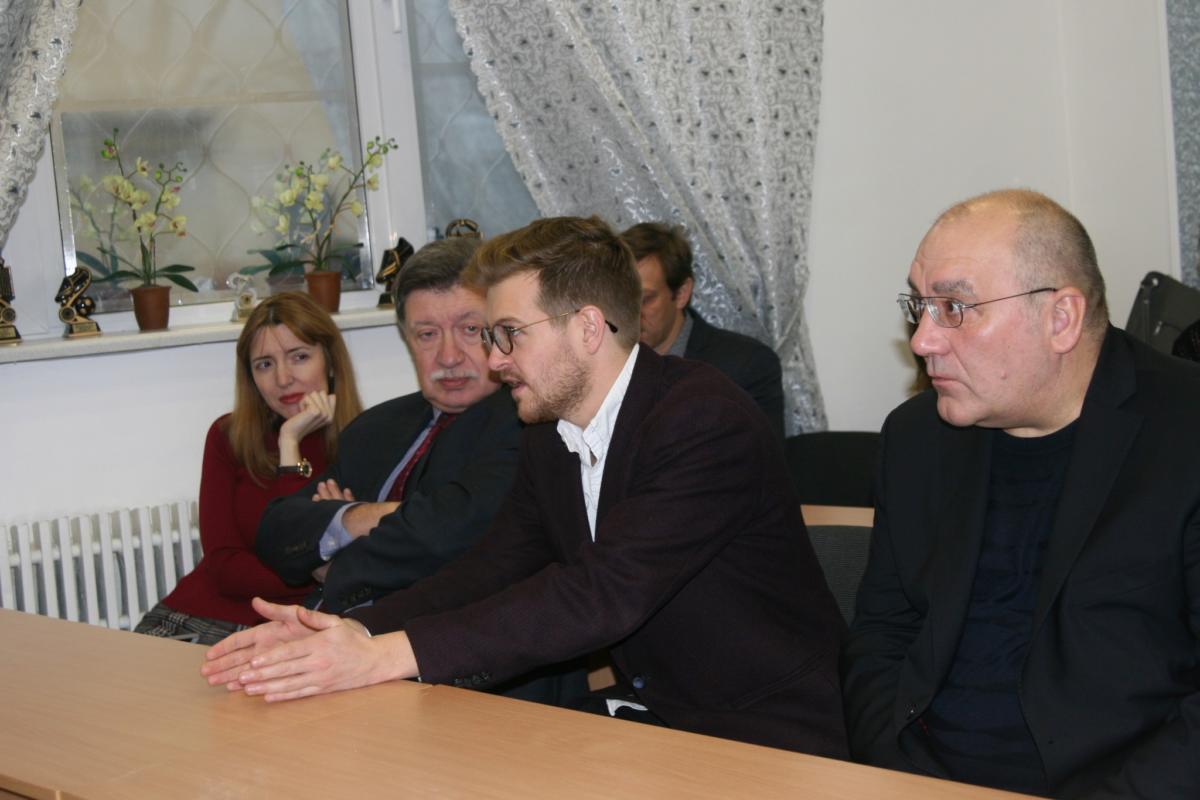 ОРГАНІЗАЦІЯ ЗУСТРІЧІ З ІНОЗЕМНИМИ ІНВЕСТОРАМИ В РАМКАХ ПРЕЗЕНТАЦІЇ СТАРТАПІВ МОЛОДИХ УЧЕНИХ
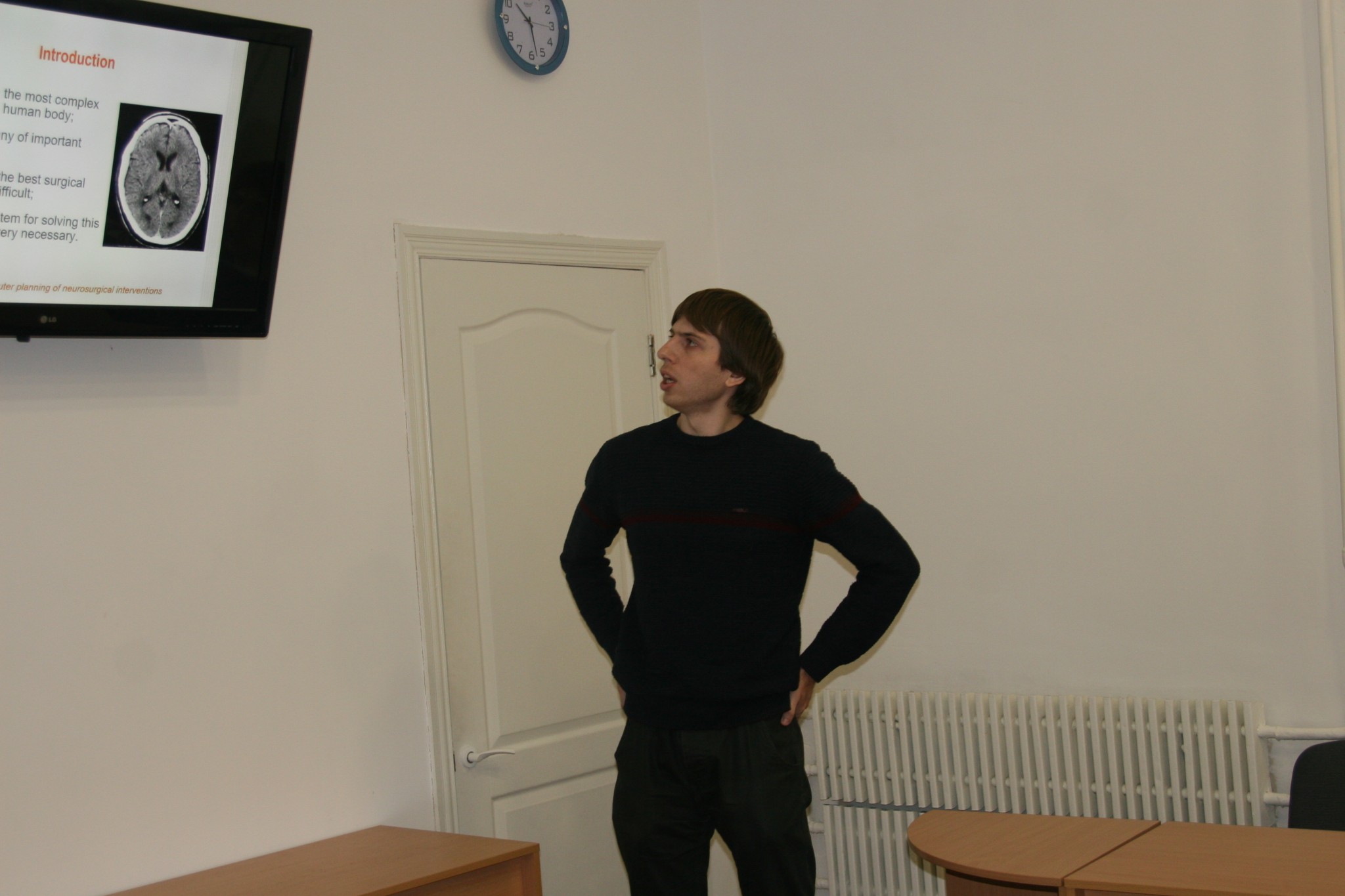 Мета: комерціалізація стартапів молодих вчених Університету.
Організатор: Кобрін М.
Представники РМУ:, Печерська А., Ткачов В., Волотка В.
Дати: 26 листопада 2018 р.
Результати:
презентовано більше 10 стартапів;
інформацію про найбільш перспективні стартапи надано іноземним інвесторам для участі у конкурсі.
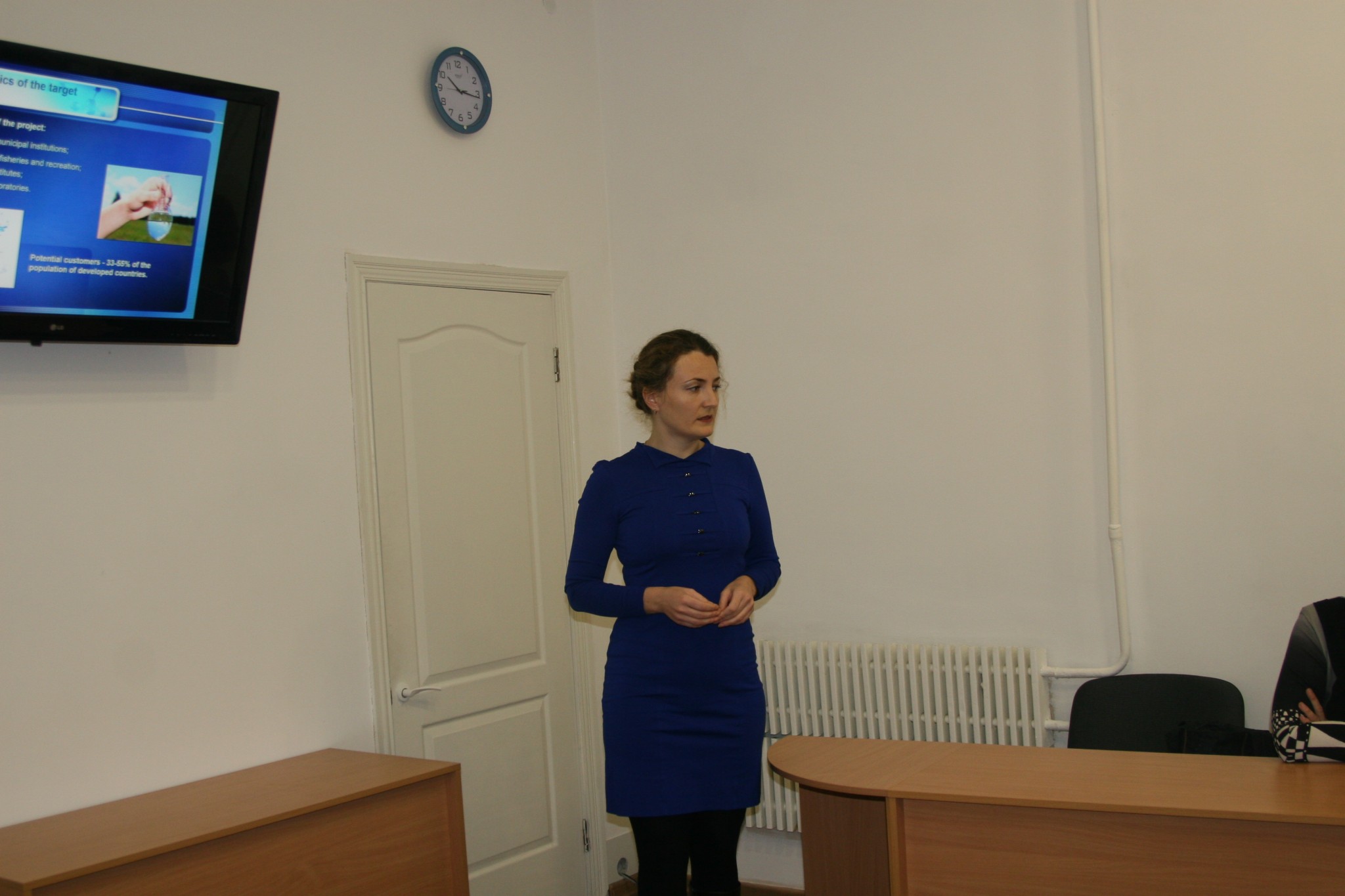 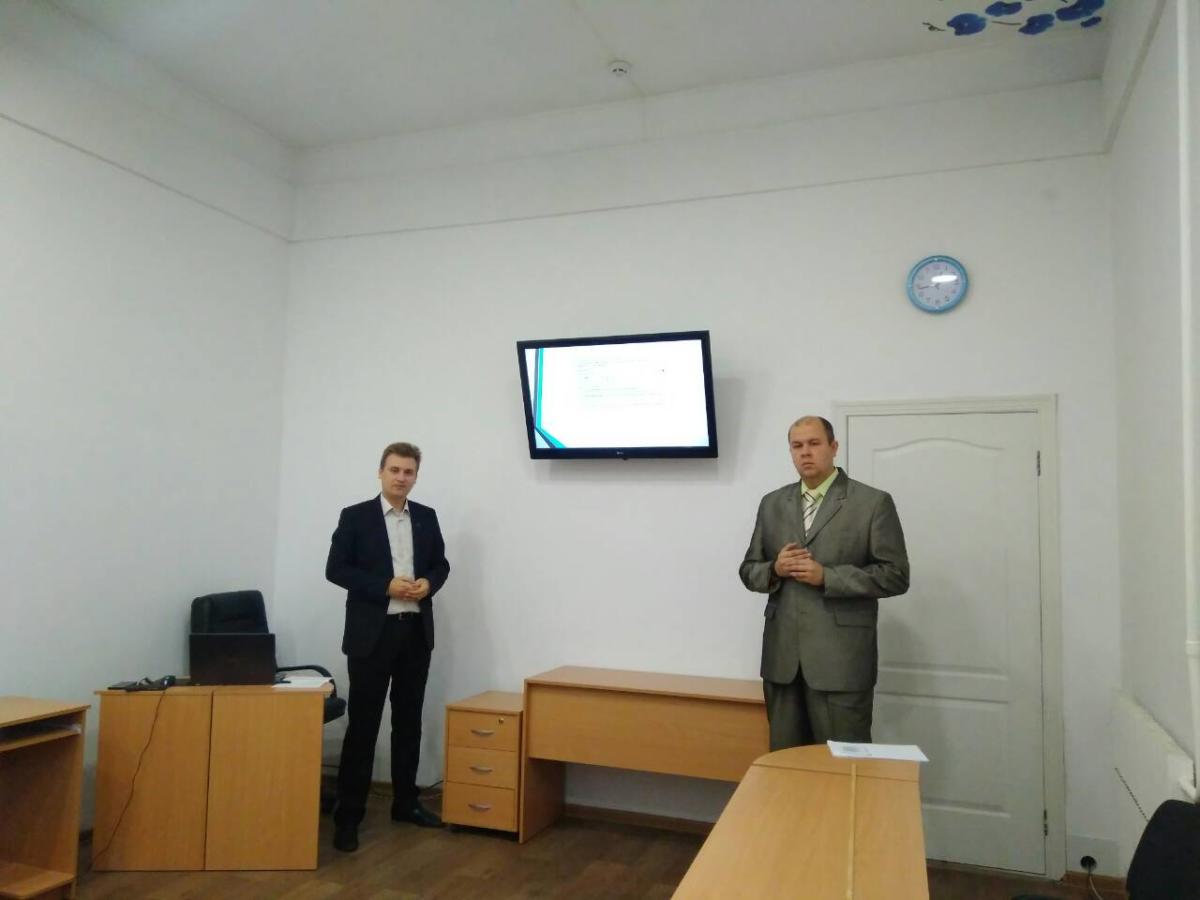 15
УЧАСТЬ У ЗАСІДАННІ РАДИ МОЛОДИХ ВЧЕНИХ ПРИ ХАРКІВСЬКІЙ ОБЛАСНІЙ ДЕРЖАВНІЙ АДМІНІСТРАЦІЇ В РАМКАХ П'ЯТОЇ ЩОРІЧНОЇ  НАУКОВО-ОСВІТНЬОЇ ВИСТАВКИ "ПУБЛІЧНЕ УПРАВЛІННЯ ХХІ" ДЕ ОБГОВОРЮВАЛИСЬ АКТУАЛЬНІ ПИТАННЯ РОЗВИТКУ МОЛОДІЖНОЇ НАУКИ В УКРАЇНІ ТА ШЛЯХИ ЗБІЛЬШЕННЯ МОТИВАЦІЇ МОЛОДИХ НАУКОВЦІВ
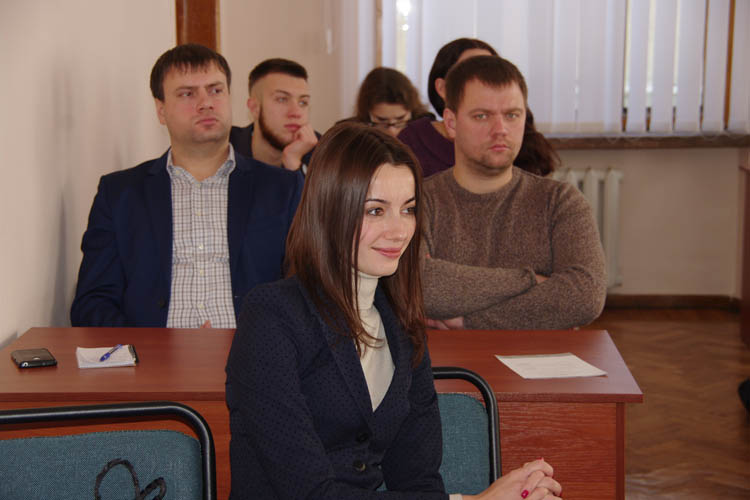 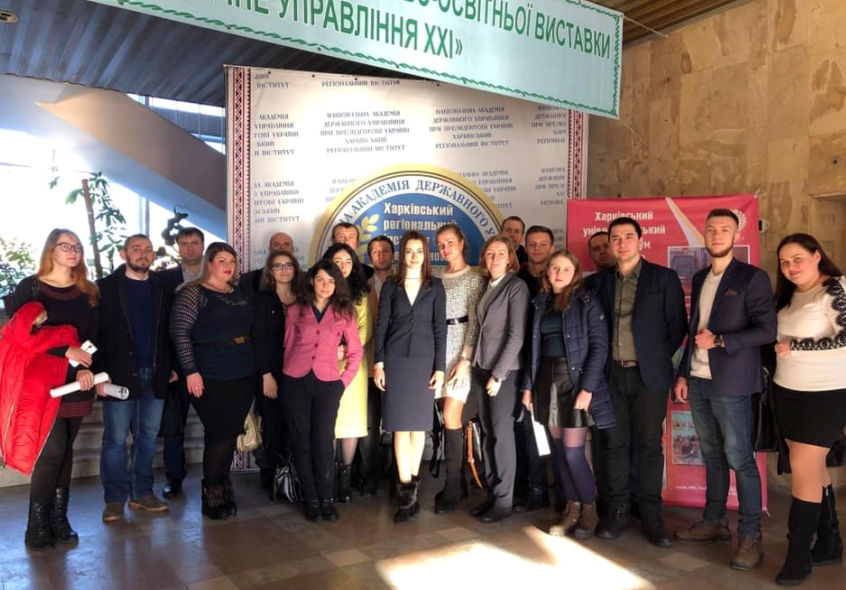 Мета: обмін знаннями та досвідом між молодими науковцями та популяризація Університету.
Організатор: Рада молодих вчених при Харківській обласній державній адміністрації 
Представники РМУ: Данилов А. Д. 
Дати: 29 листопада 2018 року
16
ОРГАНІЗАЦІЯ КРУГЛОГО СТОЛУ МОЛОДИХ ВЧЕНИХ, «ІНФОРМАЦІЙНІ СИСТЕМИ ТА ТЕХНОЛОГІЇ В МЕДИЦИНІ: СУЧАСНІ ВИКЛИКИ ТА ПЕРСПЕКТИВИ»
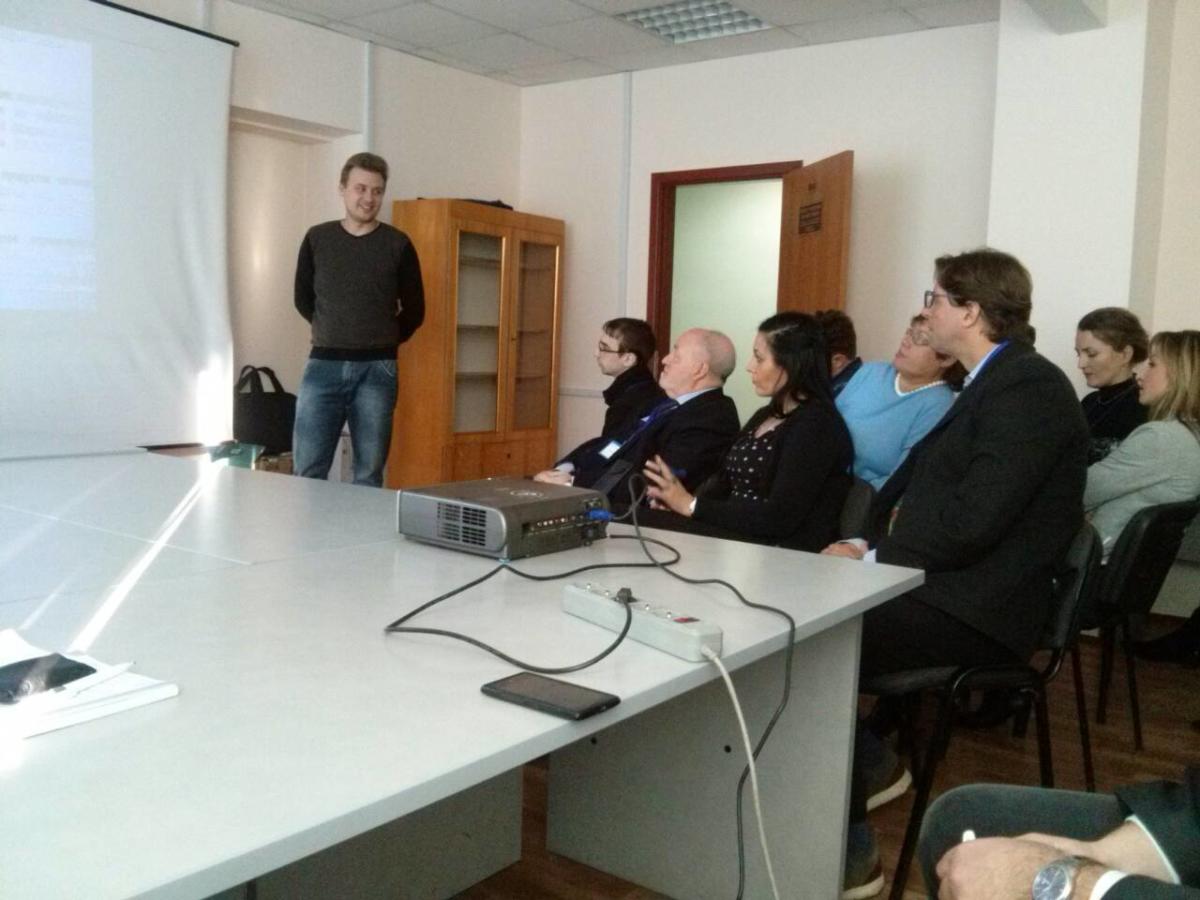 Мета: організація круглого столу в рамках міжнародної конференції.
Організатор: Печерська А.
Представники РМУ: Печерська А., Ткачов В., Данилов А., Волотка В.
Дати: 30 листопада 2018 р.
Результати:
обговорено тенденції використання у медицині новітніх розробок та інноваційних систем для діагностики, а також профілактику та лікування захворювань із впровадженням сучасних технологій;
презентовано розробки молодих вчених за даною тематикою.
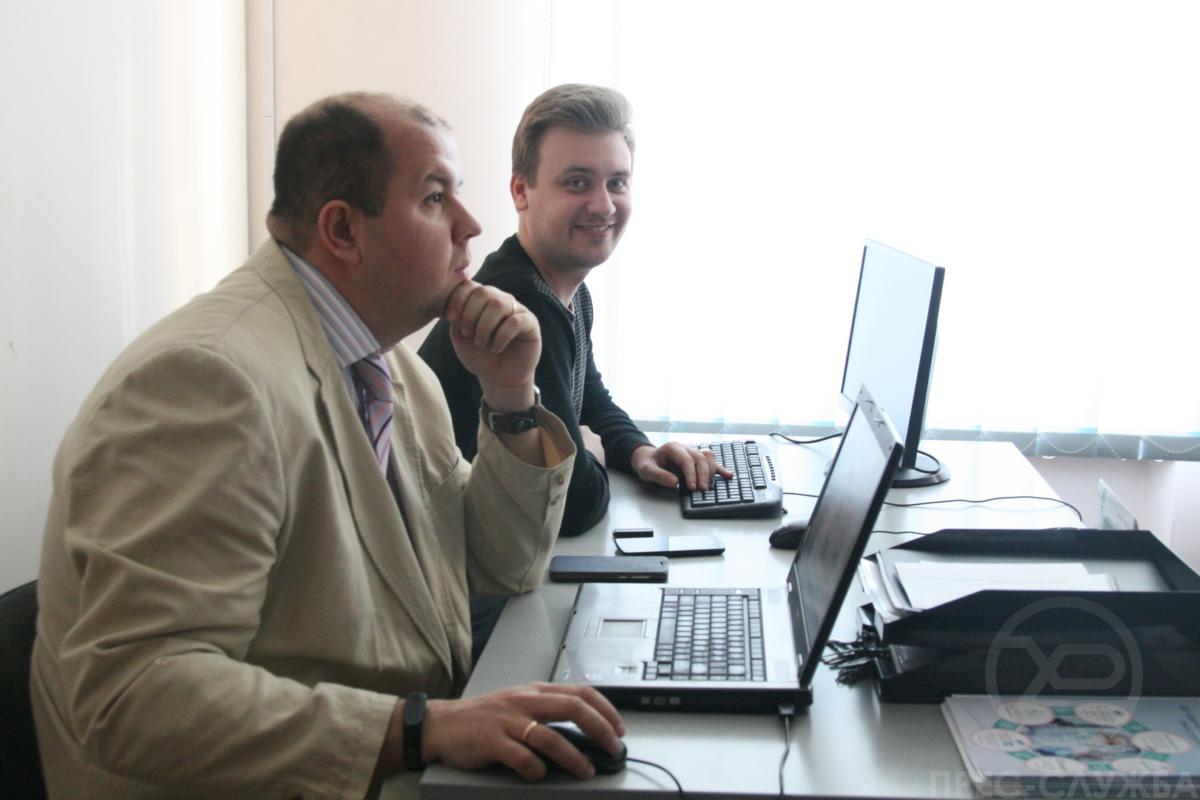 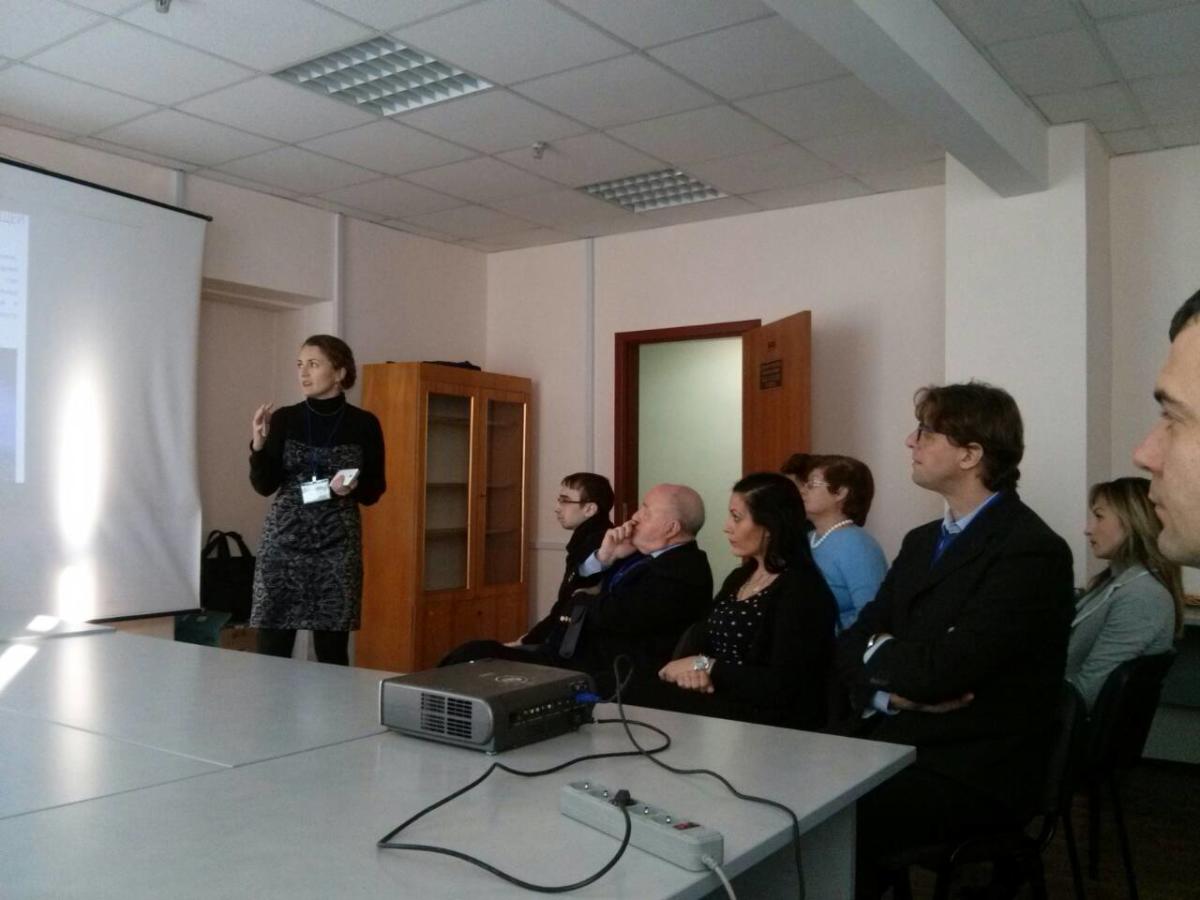 17
УЧАСТЬ У ЗУСТРІЧІ З ІНОЗЕМНИМИ ІНВЕСТОРАМИ НА БАЗІ БІЗНЕС-ІНКУБАТОРУ «YEP»
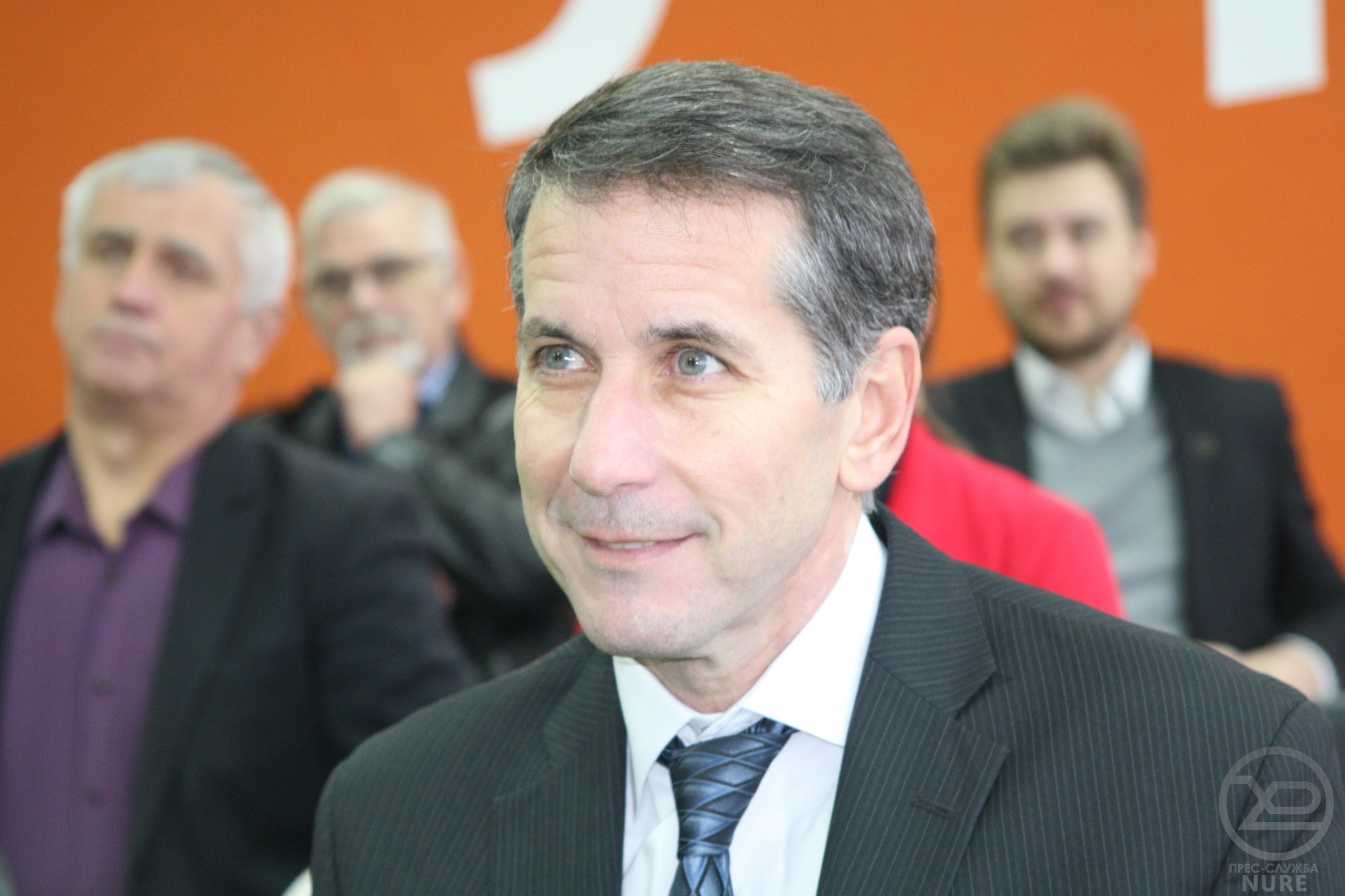 Мета: набуття досвіду щодо розвитку стартап-руху серед молоді.
Організатор: Кобрін М.
Представники РМУ: Ткачов В.
Дати: 18 грудня 2018 р.
Результати:
- отримання інформації щодо алгоритму проходження молодіжних стартапів на прикладі українсько-американського вечурного фонду «Phoenix».
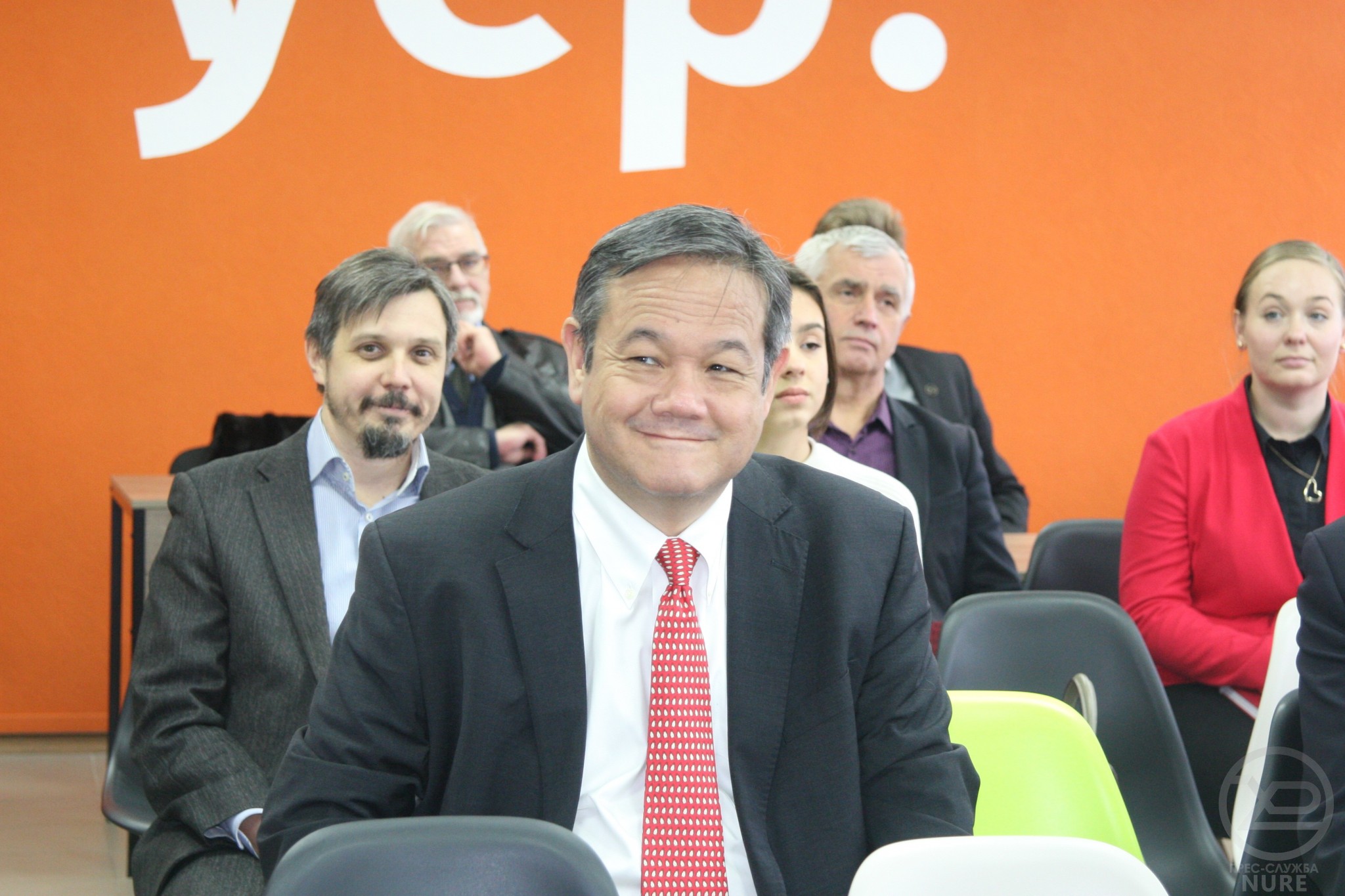 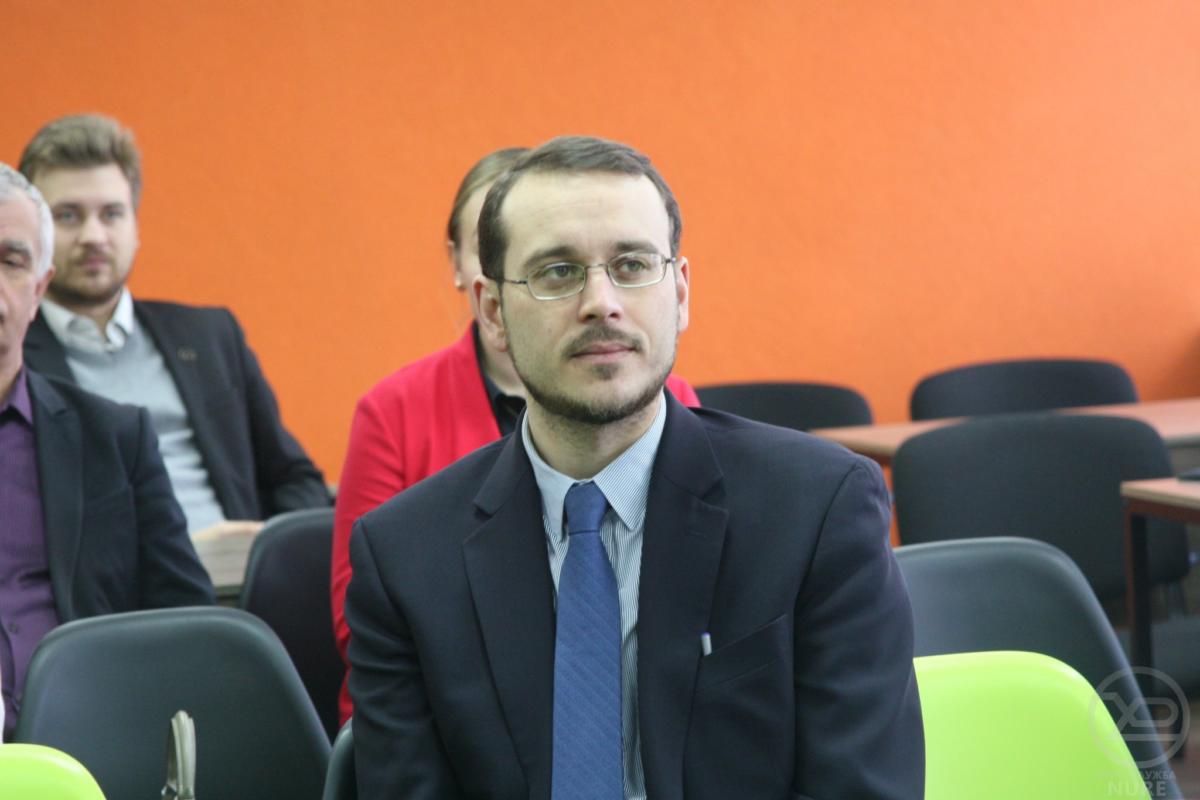 18
ПОПУЛЯРИЗАЦІЯ МІЖНАРОДНОЇ АСОЦІАЦІЇ ВИПУСКНИКІВ УНІВЕРСИТЕТУ РАДІОЕЛЕКТРОНІКИ
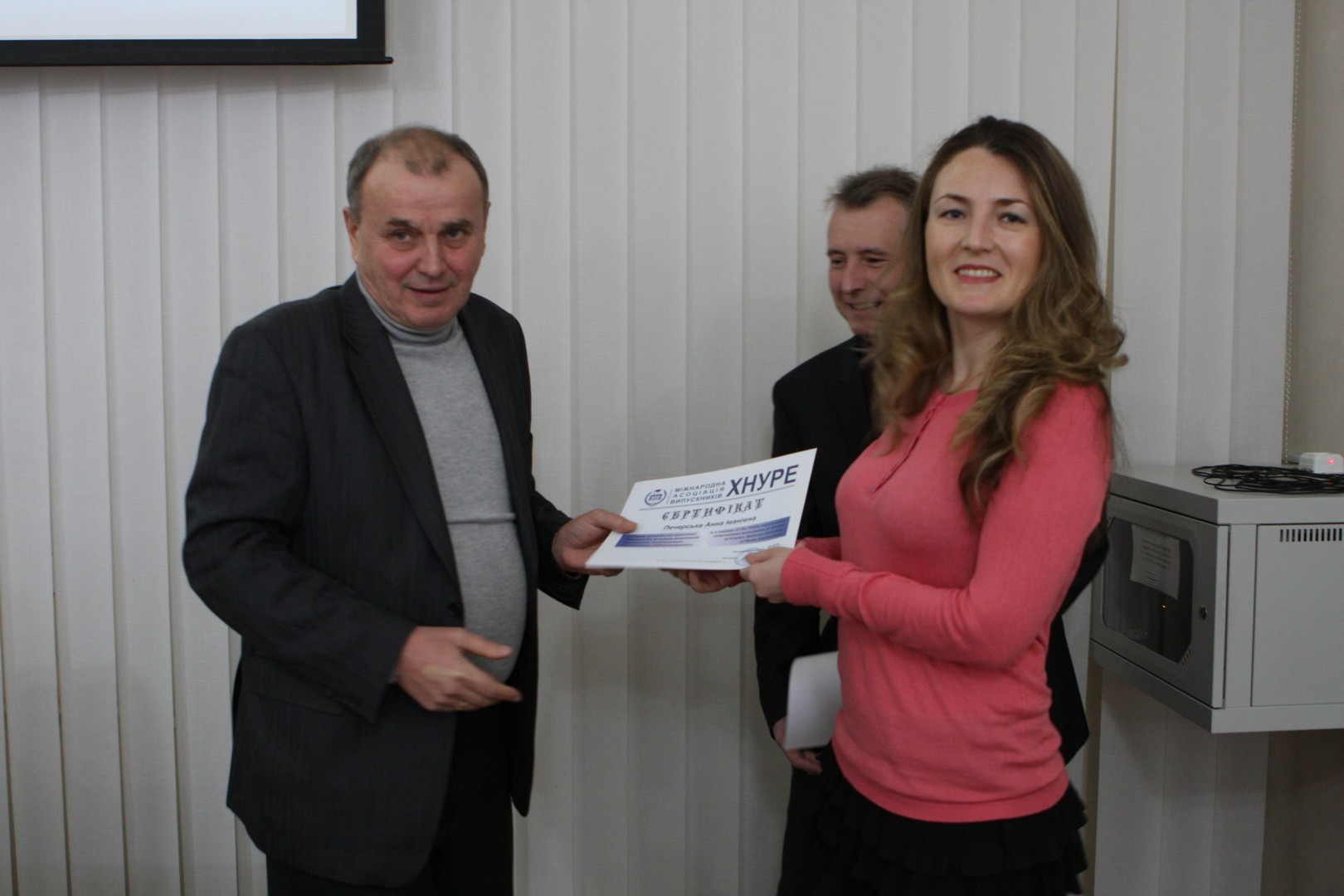 Мета: підтримка університетської стратегії.
Організатор: Хрустальов К.
Представники РМУ: Печерська А., Ткачов В.
Дати: 24 грудня 2018 р.
Результати:
+ 2 члени Асоціації з когорти молодих учених.
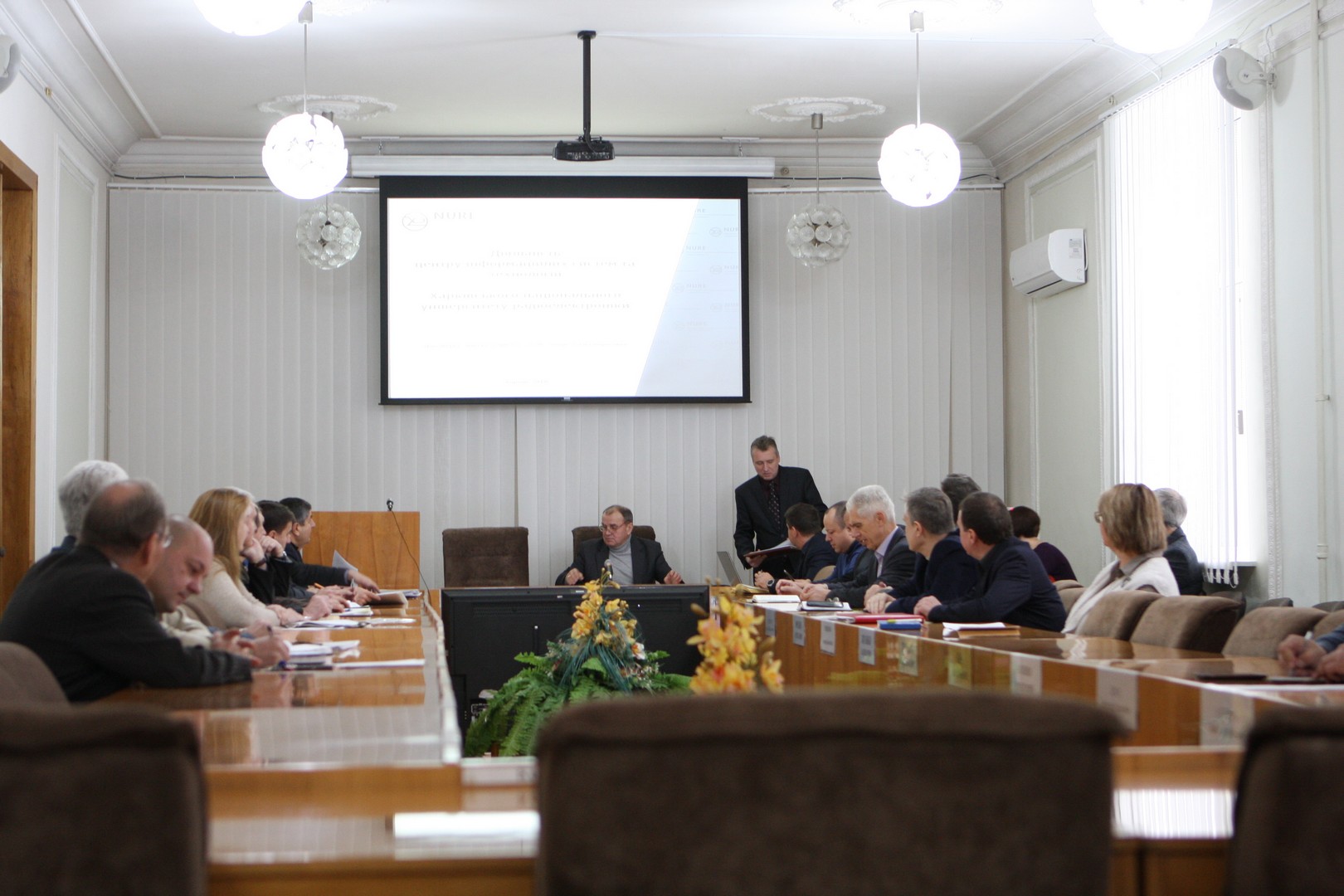 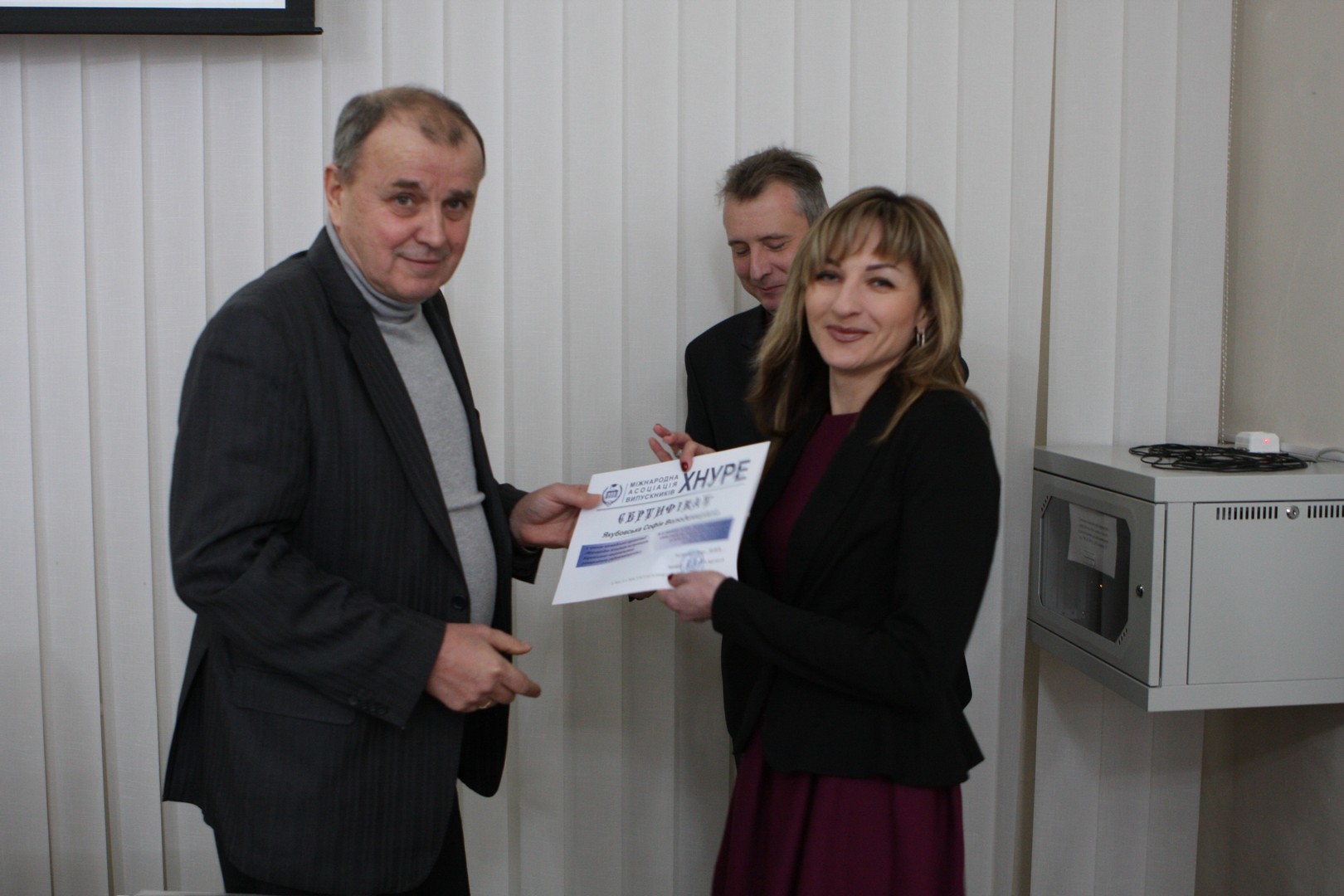 19
УЧАСТЬ У ЗАСІДАННЯ РАДИ МОЛОДИХ ВЧЕНИХ ПРИ ХАРКІВСЬКІЙ ОБЛАСНІЙ ДЕРЖАВНІЙ АДМІНІСТРАЦІЇ ПРИУРОЧЕНОМУ ДО ВСЕСВІТНЬОГО ДНЯ НАУКИ ТА ЗАСНУВАННЯ АЛЕЇ НАУКИ У ХАРКІВСЬКОМУ НАЦІОНАЛЬНОМУ АГРАРНОМУ УНІВЕРСИТЕТІ ІМЕНІ В.В.ДОКУЧАЄВА
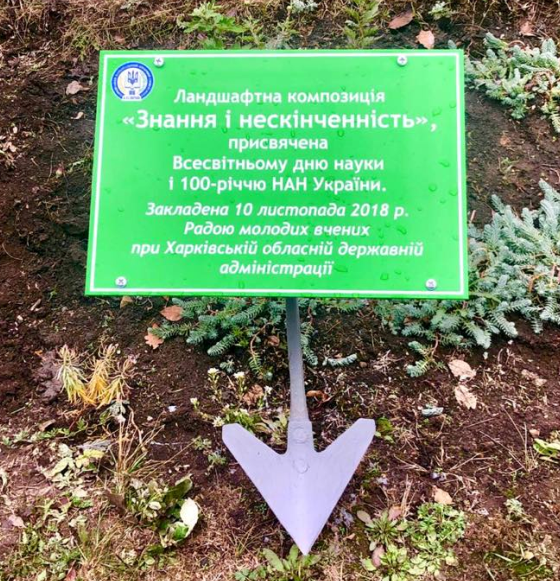 Мета: популяризація Університету.
Організатор: Рада молодих вчених при Харківській обласній державній адміністрації 
Представники РМУ: Данилов А. Д. 
Дати: 10 листопада 2018 р.
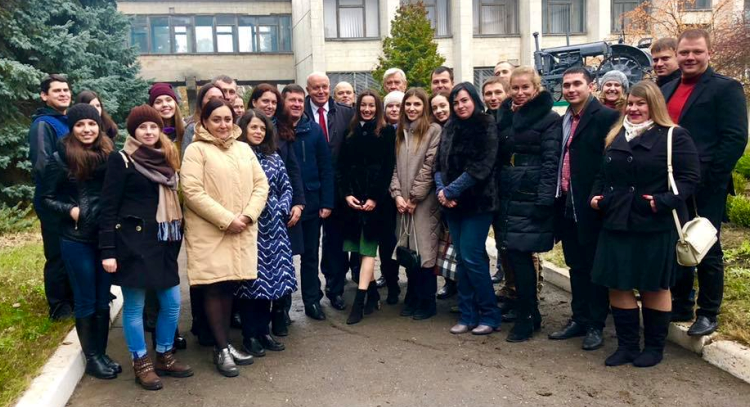 20
ІНШІ ЗАХОДИ ЗА УЧАСТЮ ЧЛЕНІВ РАДИ МОЛОДИХ УЧЕНИХ
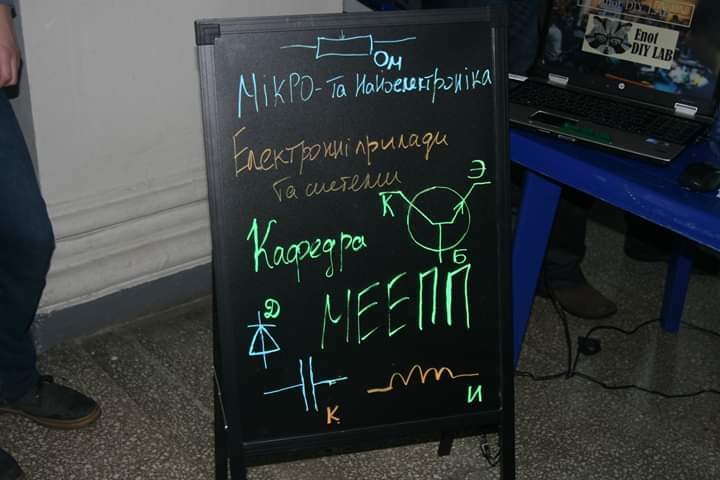 кращими молодими науково-педагогічними працівниками Університету, за версією порталу TRUST, визнано 5 молодих викладачів, з яких 2 членів РМУ (Печерська А. та Ткачов В.);
представник РМУ (Ткачов В.) взяв участь у роботі Конференції молодих учених Північно-східного  наукового центру НАН України;
представник РМУ (Ткачов В.) взяв участь у Диктанті Національної Єдності;
представник РМУ (Печерська А.) підготувала 5 призерів студентських олімпіад;
представники РМУ (Печерська А., Ткачов В.) взяли участь у обговоренні співпраці ХНУРЕ та Харківської обласної бібліотеки для юнацтва;
представник РМУ (Ткачов В.) є співатором навчального посібника для іноземних студентів «Принципи побудови та функціонування комп’ютерних мереж»;
представник НТМУ (Панасовська Ю.В.) відвідала відкритий семінар-тренінг «Можливості програми Erasmus+ для студентів та молоді» з метою підготовки до подання робіт на міжнародні програми;
представник РМУ (Ткачов В.) є членом організаційного комітету міжнародної конференції CSITIC;
представники РМУ (Волотка В., Ткачов В.) взяли участь у презентації «Молодіжного StartUp руху в ХАІ»;
представники РМУ беруть активну участь в організації та проведені Днів відкритих дверей в ХНУРЕ.
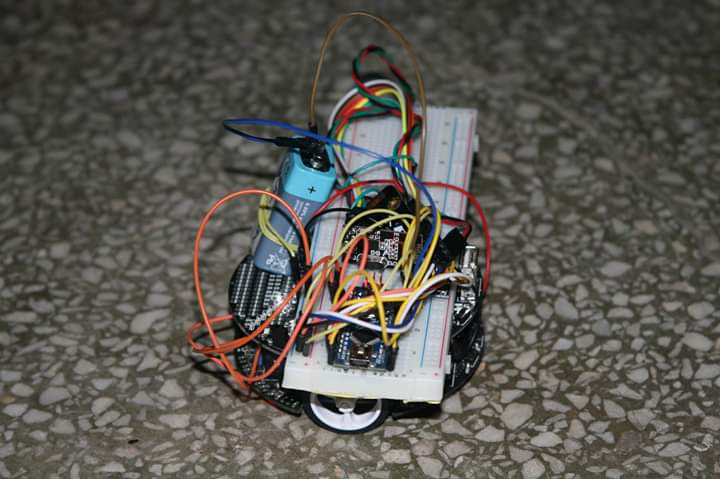 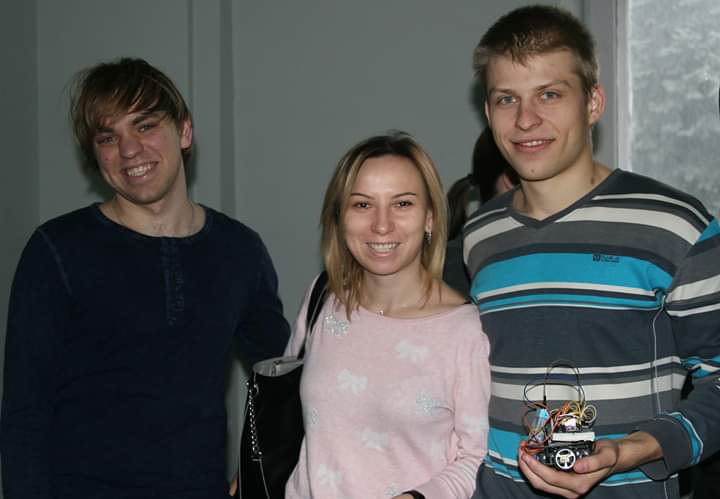 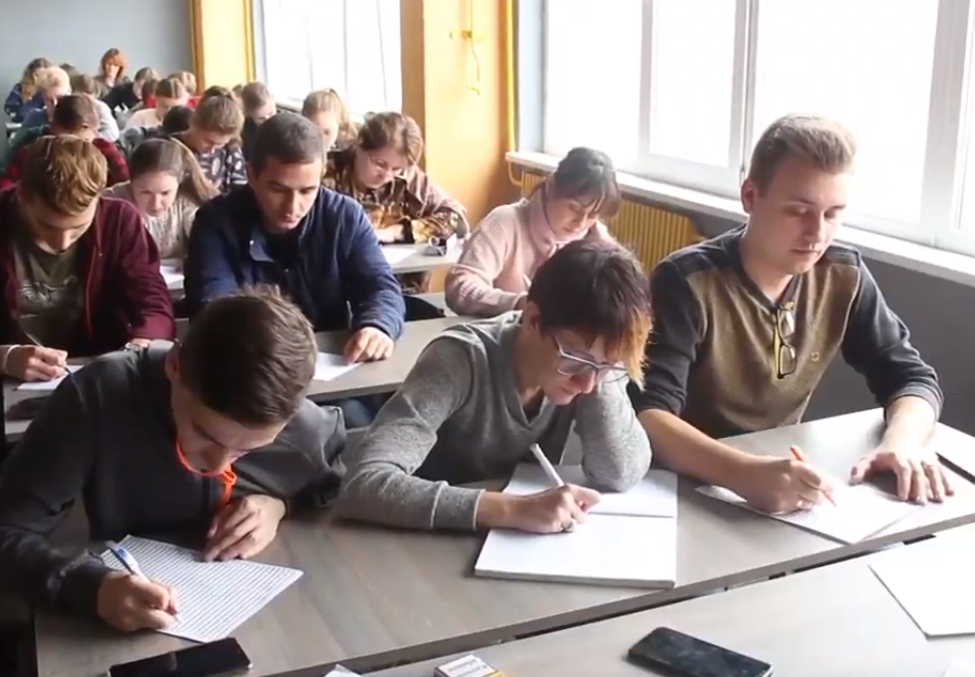 21